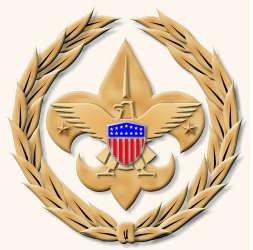 COMMISSIONER CABINET
December 2014
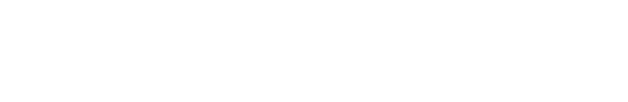 Michael Marks
Council Champion
Preparing forCommissioner Tools
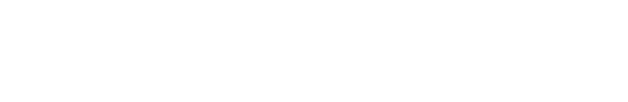 Preparing for Commissioner Tools
Champion Concept:
Preparing for Commissioner Tools
“Selling” Commissioner Tools:
Commisioner Staff
District Key 3
District Committee
Roundtables
Unit Leaders
Naysayers
Preparing for Commissioner Tools
District Key 3:
Explain change
Demonstrate change
Guide change
Enable change
Preparing for Commissioner Tools
District Committee:
Communicate objectives
Explain method
Answer questions
Encourage engagement
Preparing for Commissioner Tools
Roundtables:
December – “It’s coming!”
January – “Here’s how it helps YOU!”
February – “It’s here”


Materials will be supplied…
Preparing for Commissioner Tools
Unit Key 3 Training:
Communicate the plan via phone call or face-to-face
In person, hands-on during assessment
Preparing for Commissioner Tools
District Commissioner Training:
Nov, Dec, Jan Cabinet Meetings
Pre-meeting sandbox
Dec = entering contacts
Jan = assigning Commish & reports
Self-Study
Sandbox
Online Resource Materials
Champion Video
Preparing for Commissioner Tools
Unit Commissioner Training:
January 3	Monroeville
January 10	Ebensburg
January 17	Flag Plaza
January 24	Bedford County
January 31	Moon Township
January 31	Cumberland
Preparing for Commissioner Tools
Speaking of Sandbox…
Limited to Champions
Open to training participants
Password change after training
Preparing for Commissioner Tools
To DO:
All Commissioners on My.Scouting
UVTS entries complete
Timeframe for first & second detailed assessment
How to communicate to units
Plan to train Roundtable Personnel
Preparing for Commissioner Tools
District Meetings-Commissioners:
Everyone registered?
Review value of Unit Key 3
Concept of continuous improvement
Simple assessment
Detailed assessment
Plan for assessment
UVTS entries complete
Preparing for Commissioner Tools
Tools:
LHC Commissioner website:http://Commissioner-BSA.org/tools 
National Website:http://scouting.org/commissioners/tools
Questions?
15
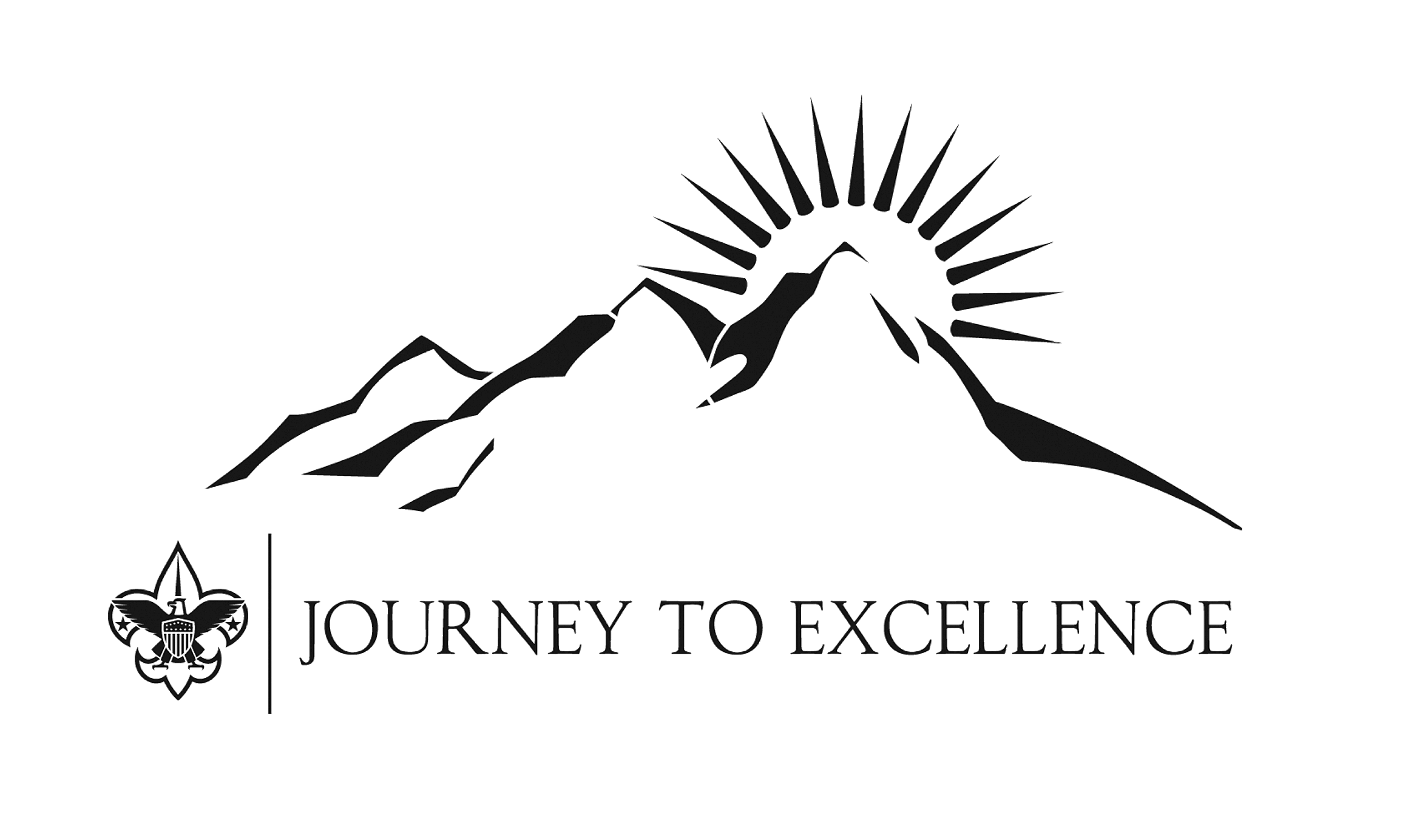 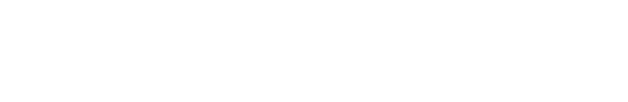 [Speaker Notes: Thank You]